SSC 2030: Energy Systems & Sustainability
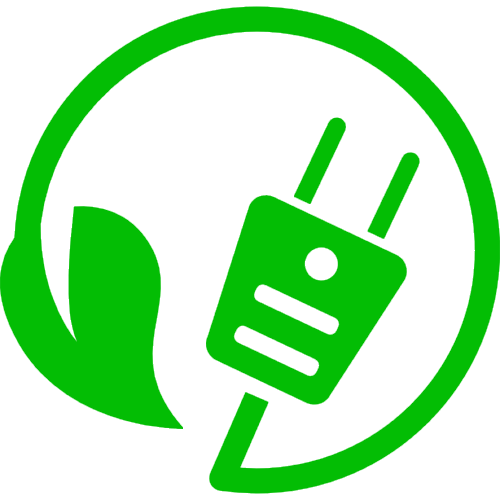 4. Coal

4.1:  Coal: an introduction
4.2:  Fuel of the industrial revolution
4.3	:  Formation & composition
4.4:  Modern extraction & current uses
4.5:  Coal deposits, reserves & production
4.6:  Global coal resources & reserves
4.7:  Coal combustion & emissions
4.8:  Alternative uses of coal
4.9:  Carbon sequestration & clean coal
4. Coal
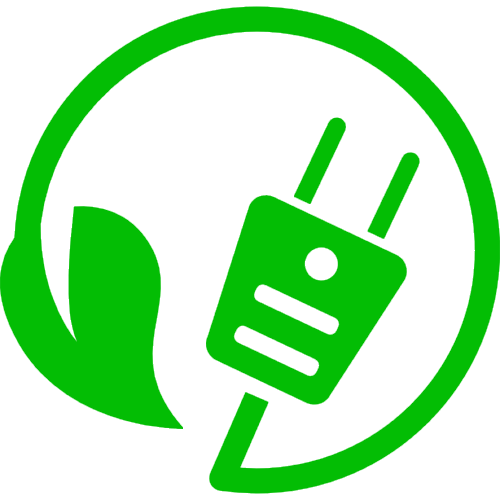 4.3: Formation & composition
Chemical composition of coal
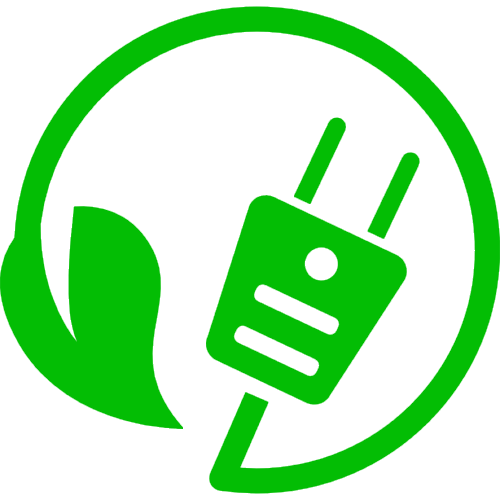 organics
partially
decompose
peat
heat, pressure& time
coal(older is better)
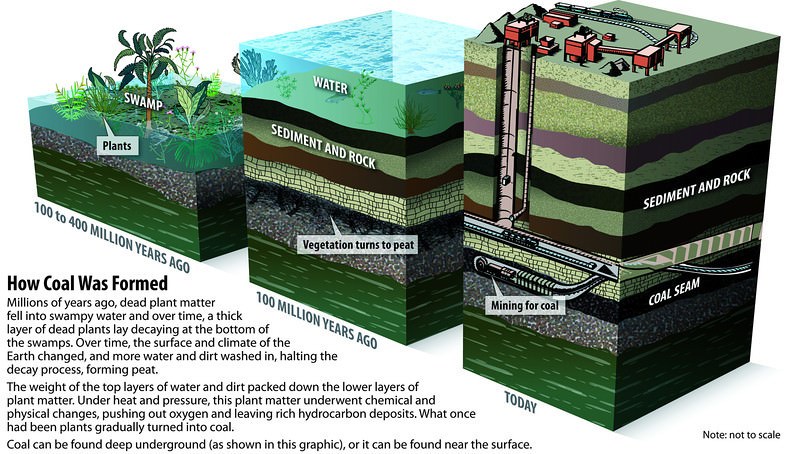 Energy Systems & Sustainability, 2/e, Chapter 5; pmfias.com
Chemical composition of coal
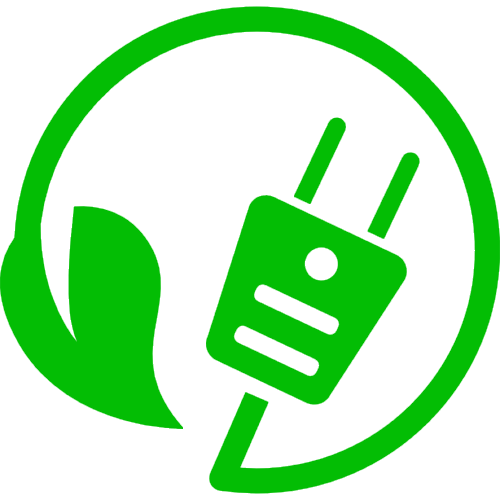 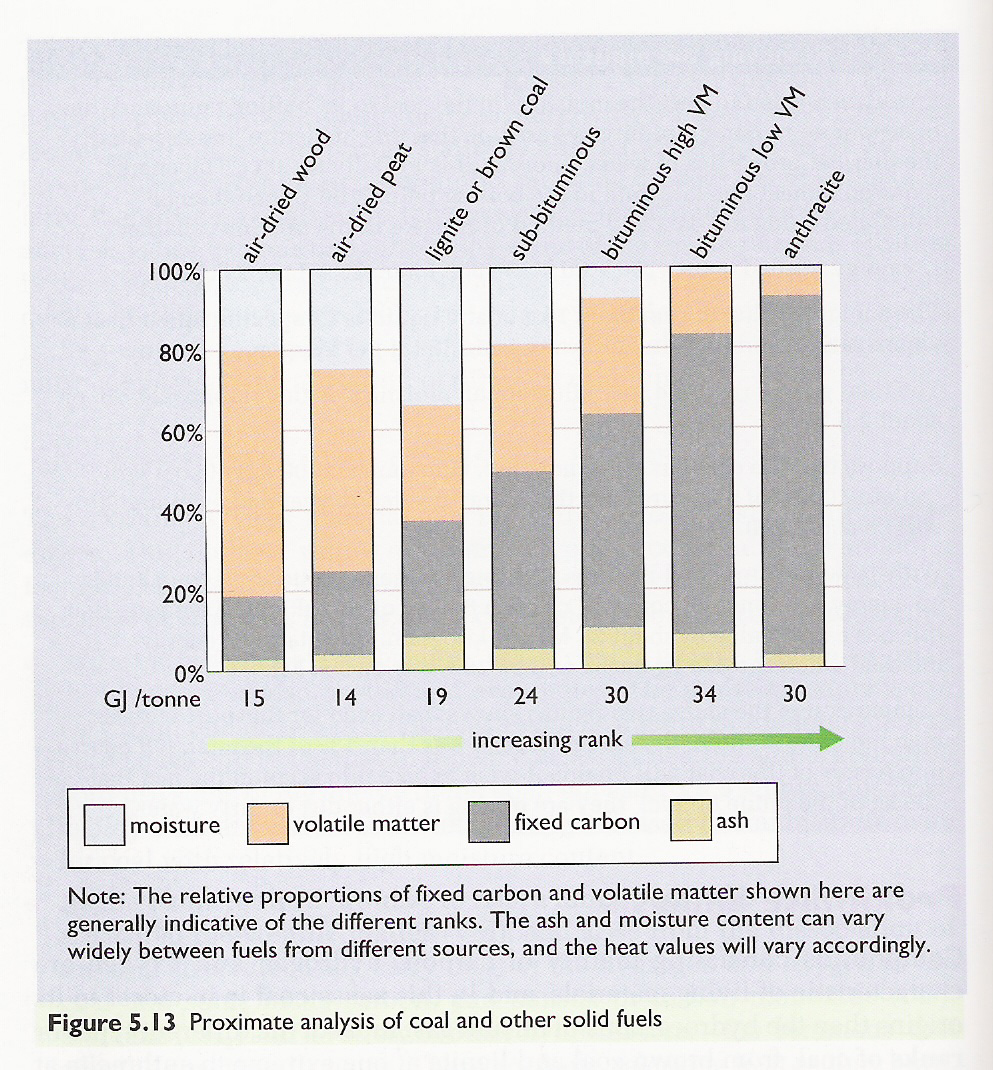 Proximate analysis: Quality of coal increases with increasing carbon content.
smokeless fuel
coke / steam
coke
steam
Elements:
C
H
N
S
O
Energy Systems & Sustainability, 2/e, Chapter 5
Combustion of coal
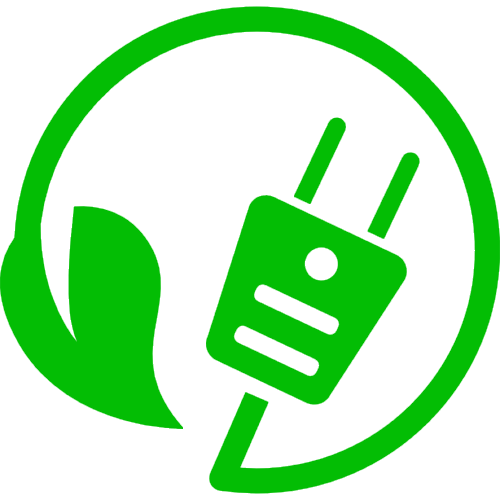 Ash remains: silicates & oxides of iron & aluminum.
Fixed carbon (coke) combines with oxygen to produce carbon dioxide flue gases (emissions) and heat.
smokeless fuel
coke / steam
coke
Volatile matter (hydrocarbons) are boiled off into gases: H2, CO, CH4, C2H4, C2H2. 
The gases combust, releasing heat.
increasing temperature
steam
Water is heated & evaporated using a tiny fraction of coal’s energy.
Energy Systems & Sustainability, 2/e, Chapter 5
Why does coal produce more CO2?
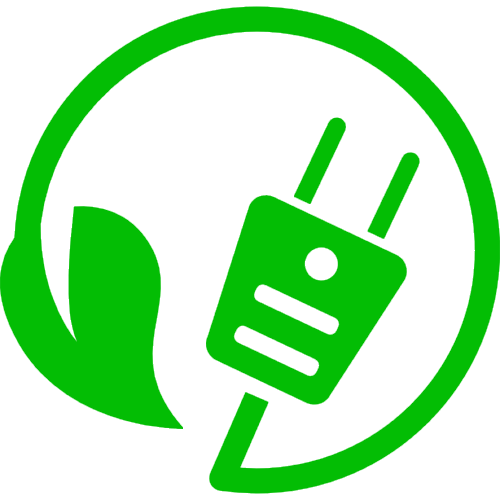 Coal is often referred to as a dirty fuel because of its emissions. 
And it’s said to produce more carbon dioxide than other fossil fuels. Why?
The higher the C:H ratio of fuels, the more carbon dioxide they produce.
smokeless fuel
coke / steam
coke
increasing temperature
steam
https://www.wou.edu/las/physci/GS361/Energy_From_Fossil_Fuels.htm